Педагог-психолог Баронова О.К.ПРОФЕССИИ   ХХІ  ВЕКА
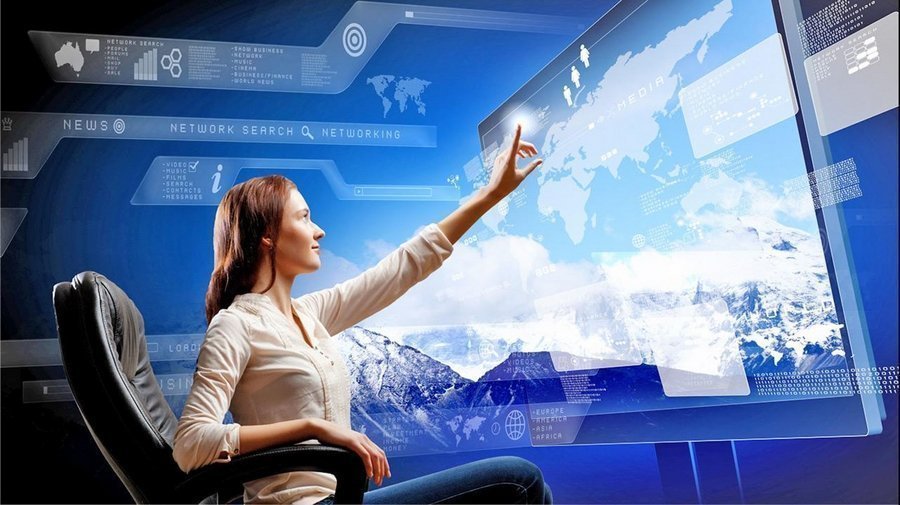 Профориентационная информация
Выбор профильного направления, профессиональной специальности и ВУЗа
Востребованные профессии  









В Украине больше всех зарабатывают специалисты авиационной отрасли – пилоты и диспетчеры – их доход в среднем превышает 26 тыс. гривен. Конечно, это усредненные, обобщенные данные.
Многое зависит от качества образования,
индивидуальных свойств личности, 
для построения карьеры, региона 
проживания и массы других факторов. 
Но вектор необходим, особенно в 
момент выбора профессии.
По обновленным статистическим данным самые высокооплачиваемые профессии в странах СНГ – не только IT-специалисты, так, например, в России – это капитан морского судна. В месяц он зарабатывает порядка 500 тыс. рублей. В Беларуси лидерство захватили программисты – их средний заработок составляет 3.4 тыс. белорусских рублей.
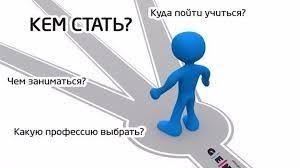 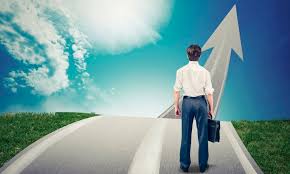 Профессия – это образ жизни
 
В жизни мы делаем два главных выбора: 
«кем быть?» и «с кем быть?»
ПОЭТОМУ ВАЖНО:
Выбор должен быть обеспечен внутренними ресурсами в большей степени: 
личностными особенностями, 
склонностями,
способностями, 
профессионально важными качествами,

 а уже вторично - внешними: деньги, связи, случай.
БИОЛОГИЯ И ХИМИЯ
МЕДИЦИНСКОЕ НАПРАВЛЕНИЕ
Врач (квалификация): 
(«Лечебное дело») Специализации терапевт; хирург; невропатолог; психиатр; отоларинолог; окулист; дерматолог; гинеколог; фтизиатр
(«Медико-диагностическое дело»)
(«Медико-психологическое дело»)
(«Педиатрия»)
(«Стоматология») м/б квалификация Стоматолог
(«Медико-профилактическое дело»)
 
Провизор («Фармация»)
Медицинская сестра с высшим образованием («Сестринское дело») ГрГУ
 
Врач ветеринарной медицины («Ветеринарная медицина»);
Провизор ветеринарной медицины («Ветеринарная фармация»)
Ветеринарно-санитарный врач («Ветеринарная санитария и экспертиза»)
БИОЛОГИЧЕСКОЕ НАПРАВЛЕНИЕ
Биолог. Преподаватель биологии и химии:
- «Биология (направление - научно-производственная деятельность)»; 
- «Биология. Зоология. Ботаника. Генетика»; 
- «Химия. Биология».
Биолог. Преподаватель. («Биология (направление - научно-педагогическая деятельность)»
Биолог-биотехнолог. Преподаватель биологии  («Биология (направление - биотехнология)») 
Биолог-эколог. Преподаватель биологии и экологии:
- «Биоэкология»; «Общая экология.Биоэкология»; 
- «Биоэкология. Охрана природы и рациональное использование природных ресурсов».
Биолог.Микробиолог («Микробиология»)
Биолог.Биохимик («Биохимия»)
животноводство и с/х
Зоотехник  / Зооинженер:
- «Зоотехния»; 
- «Зоотехния. Птицеводство»; 
«Зоотехния. Технология первичной переработки продукции животноводства. Племенное дело».
Агроном
 «Декоративное садоводство»; 
- «Агрономия. Товарная доработка и хранение растительного сырья, луговодство»; 
- «Селекция и семеноводство»; «Агрономия»; 
- «Агрохимия и почвоведение»; «Агрохимия, семеноводство и защита растений».
- «Защита растений и карантин»; «Плодоовощеводство»; 
- «Биотехнология и селекция»
БИОЛОГИЯ И ФИЗ-РА
БИОЛОГИЯ И ГЕОГРАФИЯ
БИОЛОГИЯ И ИСТОРИЯ БЕЛ
Спортивное, Психологическое, дошкольное и географическое направление
МАТЕМАТИКА И ХИМИЯ
Специальности лесного хозяйства и садово-паркового строительства.Биоэкология. Энергоэффективные технологии.
Инженер лесного хозяйства / Инженер-технолог:
- «Лесоохотничье хозяйство»;  «Защита леса»
- «Информационные системы в лесном хозяйстве»
Инженер-эколог / Инженер садово-паркового строительства: 
- «Садово-парковое строительство»;  «Ландшафтное проектирование».
Инженер-энергоменеджер
Химик-фармацевт 
Химик-эколог (охрана окружающей среды, специализация – химическая экология)
Химик-исследователь
Радиационный химик.
Инженер-химик-эколог ( «Экспертиза эколого-экономических систем»)
МАТЕМАТИКА , ИН.ЯЗЫК
Логистик («Логистика») 
Экономист:- «Управление внешнеэкономической деятельностью»; «Международные инвестиции» , «Финансы и кредит»,  «Страхование» , Экономист-аналитик / Экономист – менеджер:
- «Экономика и управление туристской индустрией» 
- «Экономика и управление на предприятии промышленности»
- «Государственное управление» 
Кибернетик-экономист (информационные технологии в экономике)
Экономист – информатик
Товаровед-эксперт
Бухгалтер
Государственное управление и экономика. Бизнес-управление
Маркетолог-экономист: «Промышленный маркетинг»,  «Рекламная деятельность»,  «Ценообразование» 
Издательское дело
Организация движения и обеспечение полетов на воздушном транспорте полетов
ИСТОРИЯ, ОБЩЕСТВОВЕДЕНИЕ , ИН.ЯЗЫК
Международные отношения. Право (юристы)
Психология служебной деятельности - УО «Академия МВД РБ»
Оперативно-розыскная деятельность. 
2 новых направления специальности в «МИТСО» (Международный университет) "Международное право" — Международное публичное право, Европейское право
Присваиваемая квалификация: Юрист-международник со знанием иностранных языков
Преподавание исторических дисциплин
Историк-археолог 
Историк-архивист. Преподаватель 
Менеджер по культурному наследию и туризму . Музеевед
Связи с общественностью
Реклама
Маркетинг
Подбор кадров
Пресс-секретарь
ТВОРЧЕСТВО, ИСТОРИЯ
МУЗЫКА
ХОРЕОГРАФИЯ
ДИЗАЙН, ИЗОБРАЗИТЕЛЬНОЕ ИСК.
ЖУРНАЛИСТИКА
КИНО и ТЕЛЕВИДЕНИЕ
НАРОДНОЕ ТВОРЧЕСТВО
ДЕКОРАТИВНО-ПРИКЛАДНОЕ ИСК.
ЭСТРАДНОЕ И ЦИРКОВОЕ ИСК.
РУС./БЕЛ./ИН.ЯЗЫКИ, ИСТОРИЯ
ЛИНГВИСТИЧЕСКИЕ НАУКИФИЛОЛОГИЧЕСКИЕ НАУКИ
МАТЕМАТИКА, ТВОРЧЕСТВО
АРХИТЕКТУРА, ПРОИЗВОДСТВЕННЫЙ ДИЗАЙН (Например, в БНТУ НОВАЯ специальность Дизайн производственного оборудования с присвоением квалификации «Инженер-дизайнер»)
МАТЕМАТИКА, ИСТОРИЯ
Управление в ВС (Военная академия)
МАТЕМАТИКА, ГЕОГРАФИЯ
ТУРИЗМ, ГЕОИНФОРМАЦИОННЫЕ СИСТЕМЫ, геоэкология
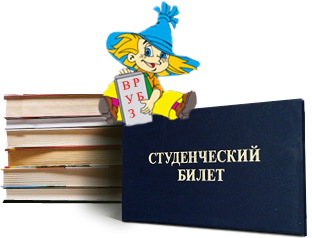 KudaPostupat.by
Электронный справочник абитуриента  Беларуси
ВУЗЫ, ССУЗЫ И ПТУЗЫ РБ:
удобнейший поиск по вступительным экзаменам//специальностям, проходные баллы, онлайн-тест на профессию , все о ЦТ И РТ, словарь профессий и специальностей с соответствующим списком ВУЗОВ, ССУЗОВ, ПТК, ПЛ, актуальные новости, экраны подачи документов и многое другое, что необходимо знать абитуриентам.
ФИЗИКО-МАТЕМАТИЧЕСКИЙ ПРОФИЛЬ. Профессии будущего, перспективные профессии
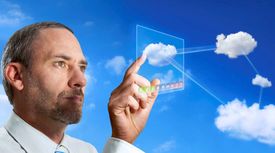 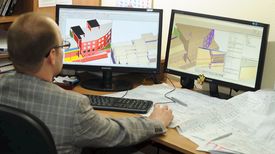 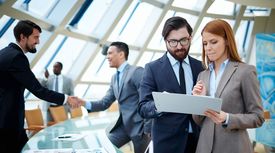 Специалист по облачным
 вычислениям, 
инженер по облачным сервисам
BIM-менеджер-проектировщик
GR-менеджер
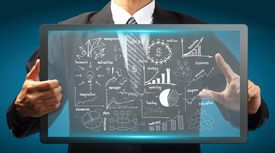 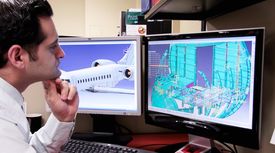 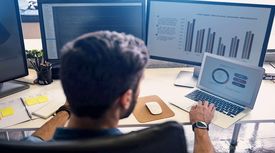 BI разработчик (BI архитектор)
Авиационный инженер
Специалист по интеллектуальной 
обработке данных
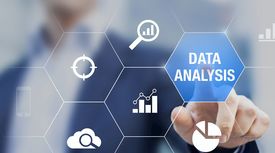 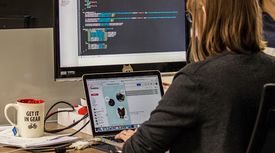 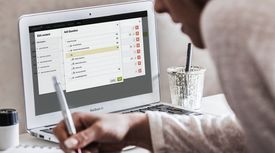 Учёный по данным, исследователь данных, аналитик
Web-программист, IT-специалист
Digital-стратег
ЛИНГВИСТИЧЕСКИЙ, ГУМАНИТАРНЫЙ ПРОФИЛЬ. Профессии будущего, перспективные профессии
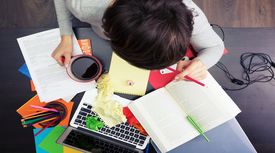 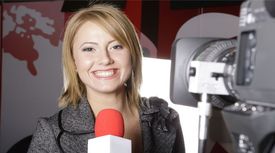 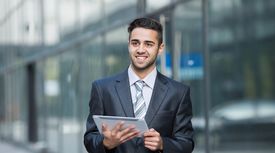 Драматург (сценарист)
Журналист-международник
Риэлтор. Девелопер
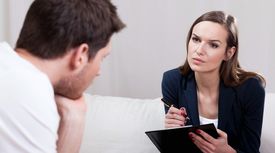 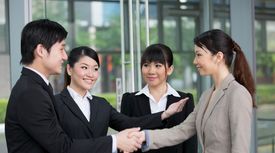 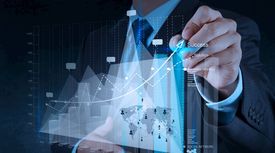 Карьерный консультант
Дипломат
Инвестиционный аналитик
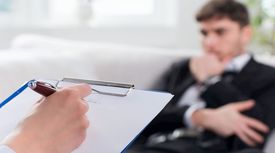 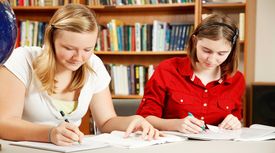 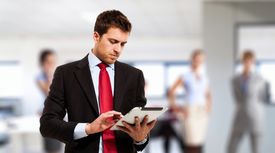 Корпоративный психолог
Переводчик, преподаватель, лингвист
Менеджер
ЕСТЕСТВЕННО-НАУЧНЫЙ ПРОФИЛЬ. Профессии будущего, перспективные профессии
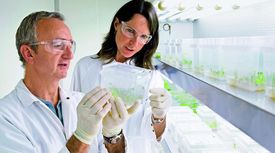 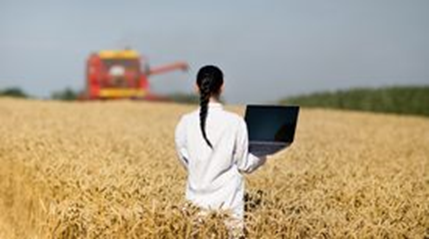 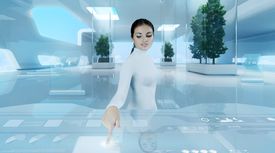 Агрохимик
Архитектор живых систем
Эколог, агроэколог, 
сельскохозяйственный эколог
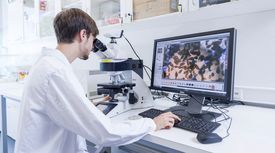 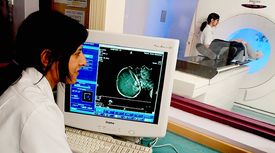 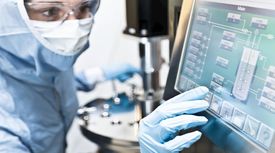 Биоилог-исследователь
Биохимик, биофизик
Биоинженер. Биоинформатик
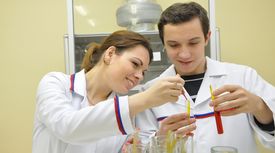 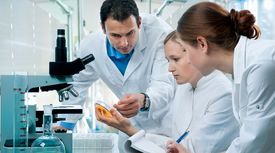 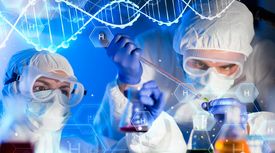 Медик (врач, медсестра, фельдшер, 
лаборант), ветеринар, вирусолог
Аудитор комплексной безопасности 
в промышленности
Биофармаколог
Самые востребованные профессии будущего десятилетия
Новые тренды, новые профессии, перераспределение интереса и зарплаты дают о себе знать. И, если ещё десять лет назад востребованы были “руки” – строители, штукатуры, облицовщики и т.д., то теперь мировой рынок труда жаждет получить “мозги” – нано-технологов, инженеров и др. Прогноз какие профессии будут наиболее востребованы в будущем десятилетии подготовлен по данным кадровых агентств Penny Lane Personnel, Анкор, Adecco Group Russia; журналов Fast Future и 24/7 Wall St.


1.    IT-специалисты.
Закономерное развитие тренда компьютеризации.  Количество запросов на “айтишников” всех мастей только растёт. И своего пика этот тренд ещё не достиг. До полного насыщения рынка далеко. Если говорить про конкретных специалистов, то это две группы. Разработчики программного обеспечения. И “оптимизаторы” работы предприятия. Функцию последних зачастую играют системные администраторы. Впрочем, им же вверяют заботу о связи, серверах, видеоконтроле, сетях, печатном оборудовании и др. Бум дизайнерских IT-специальностей  постепенно падает. Рынку требуются умелые программисты и разработчики ПО.
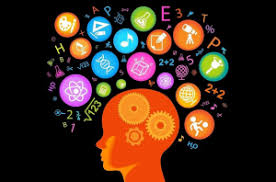 2.    Инженеры.
Необходимость в этих людях обусловлена оттоком молодых специалистов из области и малым числом технических вузов.  Основными рекрутерами по-прежнему являются государственные предприятия.
3.    Маркетологи.
Современная экономика, как и раньше, строится на производстве и последующей продаже товаров. В последнем пункте неоценимую роль играют маркетологи. Собственно сюда же можно отнести бренд-менеджеров и специалистов по интернет-рекламе (продвижению). Ведь что бы не предлагала фирма: от услуг лизинга
до шоколадных пончиков, клиенты должны 
её услышать.
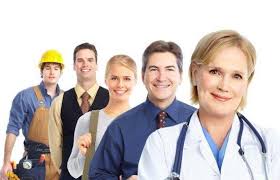 4.    Медики.
Ситуация с этими специалистами на западе и в СНГ резко отличается. У нас идёт недостаток специалистов на всех уровнях “медицинской цепочки”. Однако положительный интерес со стороны соискателей вызывают или узкие области или частные медицинские центры.  А вот врачи общей практики и средний медицинский персонал массово уходят из области. На западе ситуация другая. Общие специалисты подчас ценятся даже больше чем узкие (из-за объёма нагрузок).
5.    Специалисты в области сервиса.
Тренд, появившийся в конце девяностых в США, цветёт во всей красе. Тысячи психотренингов, коучей успеха и центров по подготовке персонала  работают не покладая рук. И теперь во всех областях сервиса мы видим не просто администраторов, селлеров, и консультантов. Мы видим улыбчивых профессионалов с хорошим знанием психологии.
6.    Нано-технологи.
Спрос на этих специалистов похож на змеиные вылазки. То учёные сидят без дела, то на рынок приходит очередная фармакологическая, биотехнологическая, электронная компания и разом забирает большинство специалистов. В глобальных масштабах спрос на этих специалистов будет только  расти.
7.    Логисты.
Доставка товаров сегодня превратилась не просто в приятный бонус, а в насущную необходимость. Ведь если компания не доставляет товар, клиент скорее предпочтёт обратиться к другой компании, чем самому перевозить грузы. Из-за этого отделами доставки обзаводится всё большее количество фирм. В связи, с чем растёт спрос на людей, которые могут грамотно оптимизировать вопросы перевозок между поставщиком, фирмой и клиентом. Если говорить про область мобильных перевозок, то спросом также пользуются специалисты по страхованию транспортных средств.
8.    Химики
Эти люди востребованы в двух направлениях. Во-первых, это энергетика. Из-за влияния нефтепродуктов на мировую экономику. А во-вторых фармакологические изыскания. Так что пригодятся 
люди на стыке научной химии и медицины.

9.    Топ-менеджеры.
Компании и рекрутинговые агентства ведут настоящую охоту за грамотными руководителями с опытом работы.  Это даже не тренд, а некое правило в сфере бизнеса. Неважно, что продаёт компания. Важно, какой руководитель у руля.
10.    Аналитики рынков.
 Финансовый сектор за последние два десятилетия превратился из обслуживающего придатка в самодостаточную доминирующую область.  А так как основой многих бизнесов являются кредиты и банковские отношения, компании нанимают специальных людей отслеживать изменения на рынках.
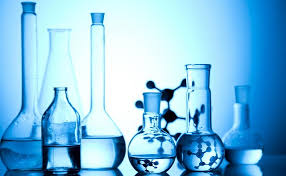 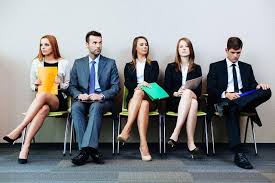 УХОДЯЩИЕ ПРОФЕССИИ: КТО МОЖЕТ НЕ УСТОЯТЬ ПОД НАТИСКОМ ТЕХНОЛОГИЙ
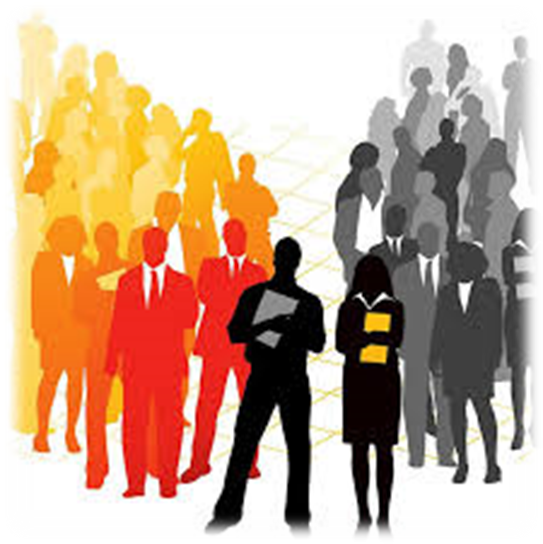 Многие профессии еще сохраняют свое название, но заметно изменили свое содержание. Например, современный бухгалтер по-прежнему ведет учет и формирует отчетность предприятия, но делает он это уже, как правило, с помощью компьютерных программных комплексов.
В современном мире быстро меняющихся технологий многие профессии в ближайшие 10-20 лет рискуют либо вообще "выйти на пенсию", либо значительно трансформироваться.
Какие же профессии входят в группу риска и могут уйти в прошлое в том виде, как мы их знаем сейчас? Авторы Атласа новых профессий предлагают свой взгляд на эту проблему.
УХОДЯЩИЕ ПРОФЕССИИ с горизонтом до 2020 г.






БУХГАЛТЕР
Специальные программы и интернет-сервисы (такие, как Ассистент.by) уже сейчас позволяет новичкам довольно быстро справиться с базовыми операциями по бухгалтерскому учету на предприятиях с  упрощенной системой налогообложения. В будущем компьютерные программы могут полностью заменить людей.
СТЕНОГРАФИСТ/ РАСШИФРОВЩИК
Уже сейчас системы распознавания голоса и преобразования речи в текст позволяют замещать труд подобных профессионалов. Технологии развиваются настолько быстро, что к 2020 году использование таких программ станет повсеместным.
КОПИРАЙТЕР
Компьютерные программы, подключенные к огромным базам данных с текстами, статьями, манифестами, литературными произведениями и т. д., способны уже сегодня генерировать тексты среднего качества заданной литературной формы на любые темы, используя стандартные синтаксические конструкции.
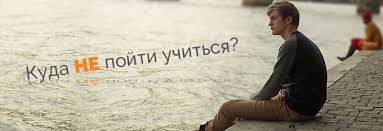 КОРРЕКТОР
Будут развиваться автоматические системы проверки текстов, учитывающие все нюансы правописания в том или ином языке – уже сейчас можно проверить орфографию и пунктуацию в документе  или браузере. 
БИБЛИОТЕКАРЬ, ДОКУМЕНТОВЕД/ АРХИВАРИУС
Оцифровка всех библиотек и архивов с возможностью доступа к любой информации 24/7 из любой точки мира производит революцию в архивном и библиотечном деле.
ЛЕКТОР
Любую информацию можно найти в Интернете или в электронных изданиях, а ведущие вузы мира предлагают различные сертификационные бесплатные и платные онлайн-курсы любому желающему. Со временем лекции будут читать только те, кто обладает либо уникальными знаниями и опытом, либо умеет общаться с аудиторией и способен артистично излагать информацию.
ТУРАГЕНТ
Люди все чаще предпочитают индивидуальный туризм массовому; обилие интернет-сервисов и приложений по подбору трансфера, проживания, планированию досуга с круглосуточным доступом позволяют пользователям напрямую, без посредников, организовывать свой отдых. Со временем турагенты останутся только в элитном сегменте, где особой ценностью будет то, что с клиентом по индивидуальному заказу работает реальный человек, а не программа.
ИГРА
Инструкция: Выберите одну из сверхспособностей, которыми вы хотели бы обладать. На последующих слайдах ознакомьтесь с игровой интерпретацией
ЧИТАТЬ ЧУЖИЕ МЫСЛИ
НЕВИДИМОСТЬ
УМЕНИЕ ЛЕТАТЬ
ПУТЕШЕСТВОВАТЬ ВО ВРЕМЕНИ
ВИДЕТЬ СКВОЗЬ СТЕНЫ
ПЕРЕВОПЛОЩАТЬСЯ В КОГО-ЛИБО
ПРЕДВИДЕТЬ БУДУЩЕЕ
СВЕРХСЛУХ, СВЕРХЗРЕНИЕ
УМЕНИЕ ЛЕТАТЬ
«Свободный художник».
Вы предпочитаете видеть жизнь в целом и то, как в ней одно сочетается с другим. В работе мелкие детали могут раздражать. Вы очень свободолюбивы, вас привлекает риск. Если вас не ограничивать, вы горы свернете. Человек творческий и активный
Творческие профессии, спорт и, конечно, «профессии неба»
ПУТЕШЕСТВОВАТЬ ВО ВРЕМЕНИ
В работе и в жизни вы стараетесь из прошлого извлекать уроки, и даже ошибки обращаете на пользу в будущем. Исследовательская, научная работа – для вас. Вы не любите бездействие и всегда стремитесь к ощутимому результату
Научно-практическая деятельность 
(инженер, программист, врач, фармацевт и др.)
НЕВИДИМОСТЬ
Вы тонкий наблюдатель, чувствительный человек, немного застенчивый. В работе вам важен творческий процесс, но и кропотливая работа вам по силам. А вот критику и резкость переносите с трудом
творческая работа, работа с природными ресурсами 
(ландшафтный дизайнер, модельер)
ВИДЕТЬ СКВОЗЬ СТЕНЫ
Вы способны видеть проблемы, о которых другие и не подозревают. Кроме того, вы способны эффективно решать эти проблемы. Хорошее аналитическое мышление, развита логика. Вы любите точные науки? Способны к эффективному руководству
Аналитик, медик, психолог, конструктор, инженер, проектировщик
ПЕРЕВОПЛОЩАТЬСЯ В КОГО-ЛИБО
Для вас важна комфортная, бесконфликтная атмосфера, мир в семье, в школе и на работе, тогда ваша эффективность возрастает в разы. Вы любите удивлять, делать приятное, сюрпризы, подарки. Хорошие организаторские и творческие способности
Социокультурная деятельность 
(организатор праздничных мероприятий, артист, воспитатель)
ЧИТАТЬ ЧУЖИЕ МЫСЛИ
Вас трудно обмануть, вы всегда улавливаете, что скрывают слова на самом деле, очень проницательны, коммуникабельны. Вы видите и понимаете людей, поэтому одним с вами очень комфортно и надежно, другие вас опасаются. Способны к руководящей работе
Управление, психология, юриспруденция
ВИДЕТЬ БУДУЩЕЕ
СВЕРХСЛУХ, СВЕРХЗРЕНИЕ
Творческая личность, любите приключения. Поиск идей, новых возможностей, решений – это ваше. Вы не терпите однообразия и ограниченности, несколько торопливы, всегда активны. В учебе и работе ваше место – на передовой, будь то наука или творчество!
Вы всегда в курсе всех событий. Вы любопытны, обладаете пытливым, любознательным умом. Вы предприимчивы. В любом случае вы способны к творчеству, рутина и сухая научность вас утомляет, но вы ответственны и исполнительны
Педагогика, развитие, интерес, действие
Предпринимательство и торговля